الفصل الثاني
مكونات الحاسبة الأساسية 
MAIN Computer Parts
Main Computer Parts
Software
Hardware
وحدة المعالجة المركزية CPU
وحدة الحساب والمنطق ALU
Accumulator
وحدات الاخراج Output Units
وحدات الادخال Input Units
وحدة التحكم CU
وحدات الذاكرة الرئيسية Main Memory 
RAM/ ROM
Program Counter
وحدات التخزين الثانوي
 Secondary Memory
وحدات الادخال Input Units
(1) Key board






(2) Mouse
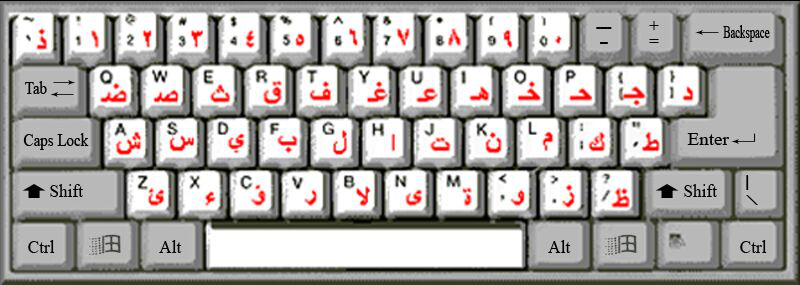 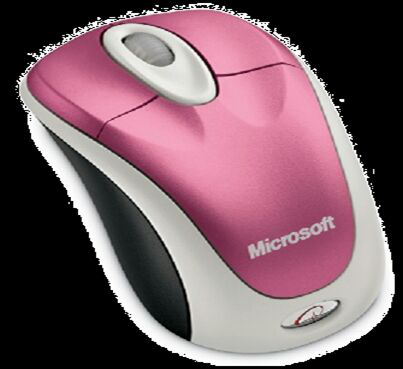 (3) Scanner





(4) Camera
(a)Web camera
(b) Digital camera
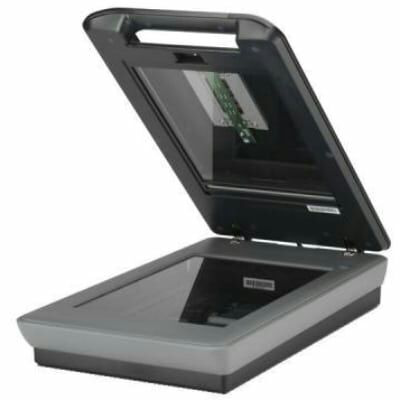 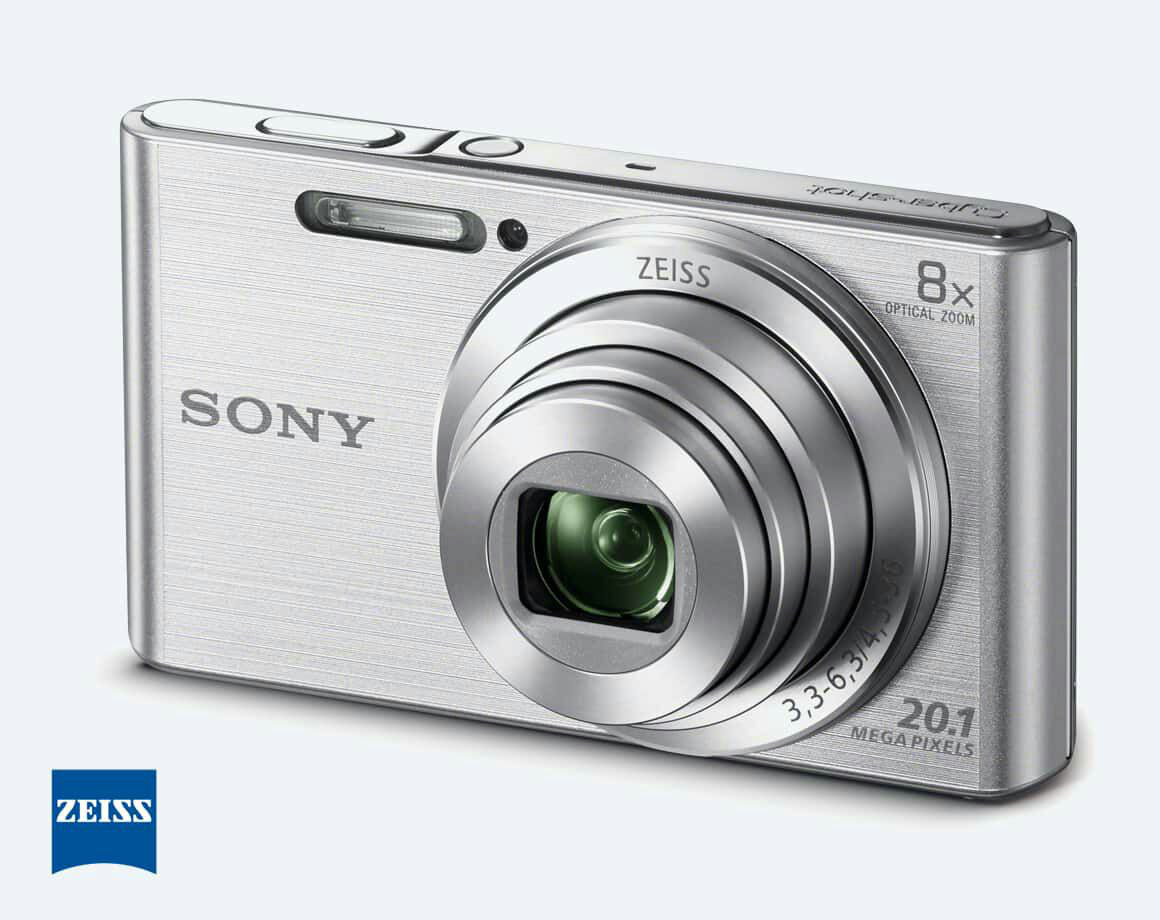 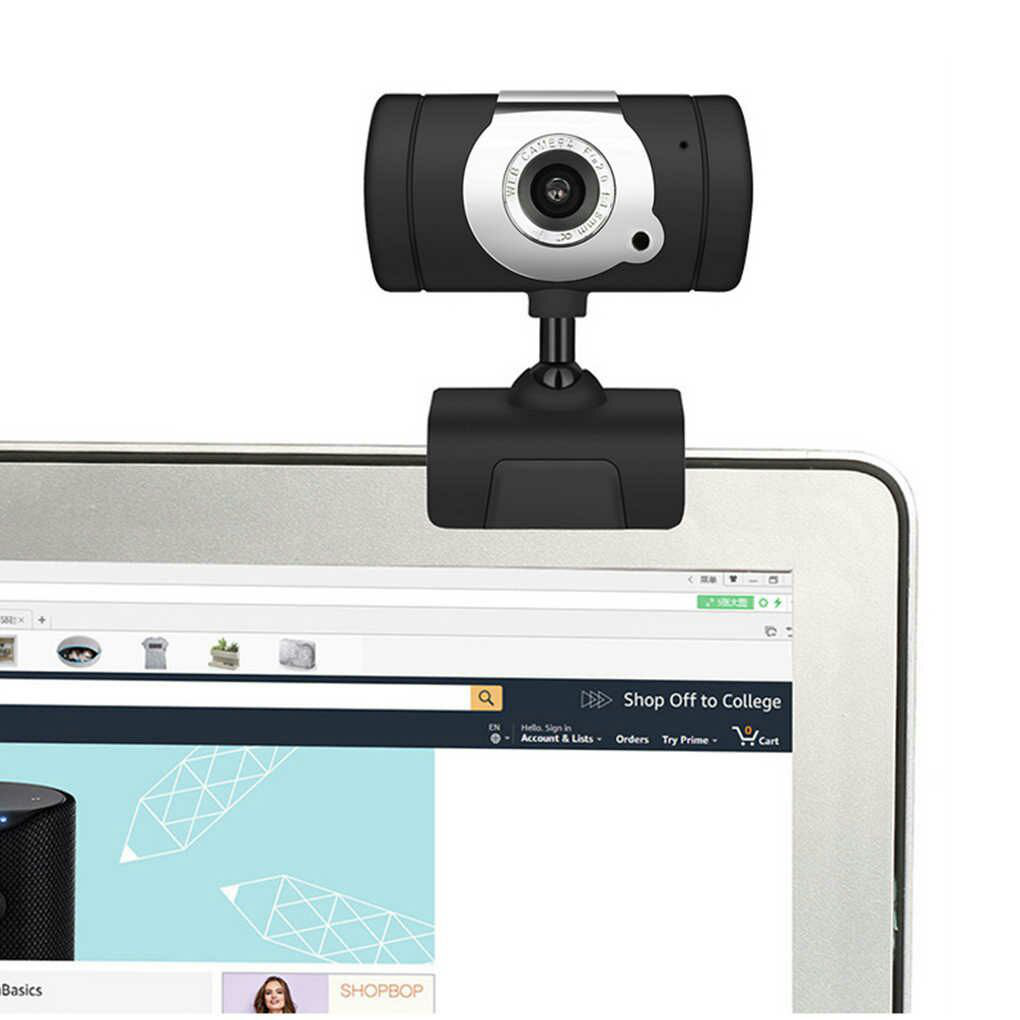 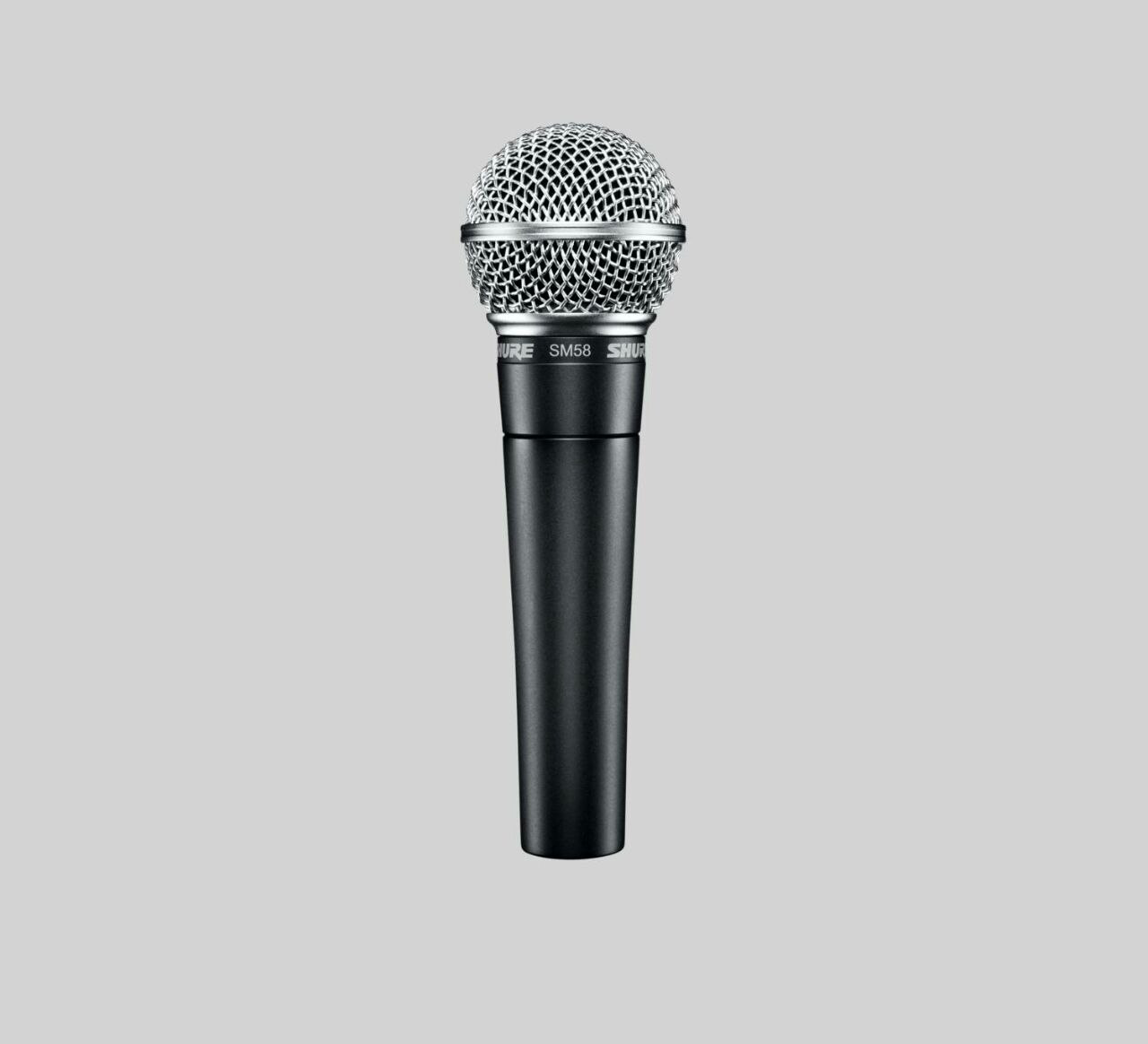 (5) Microphone




(6) Joystick
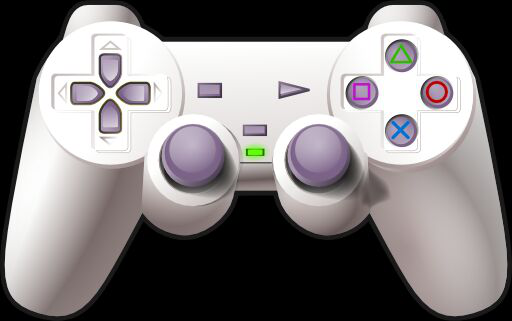 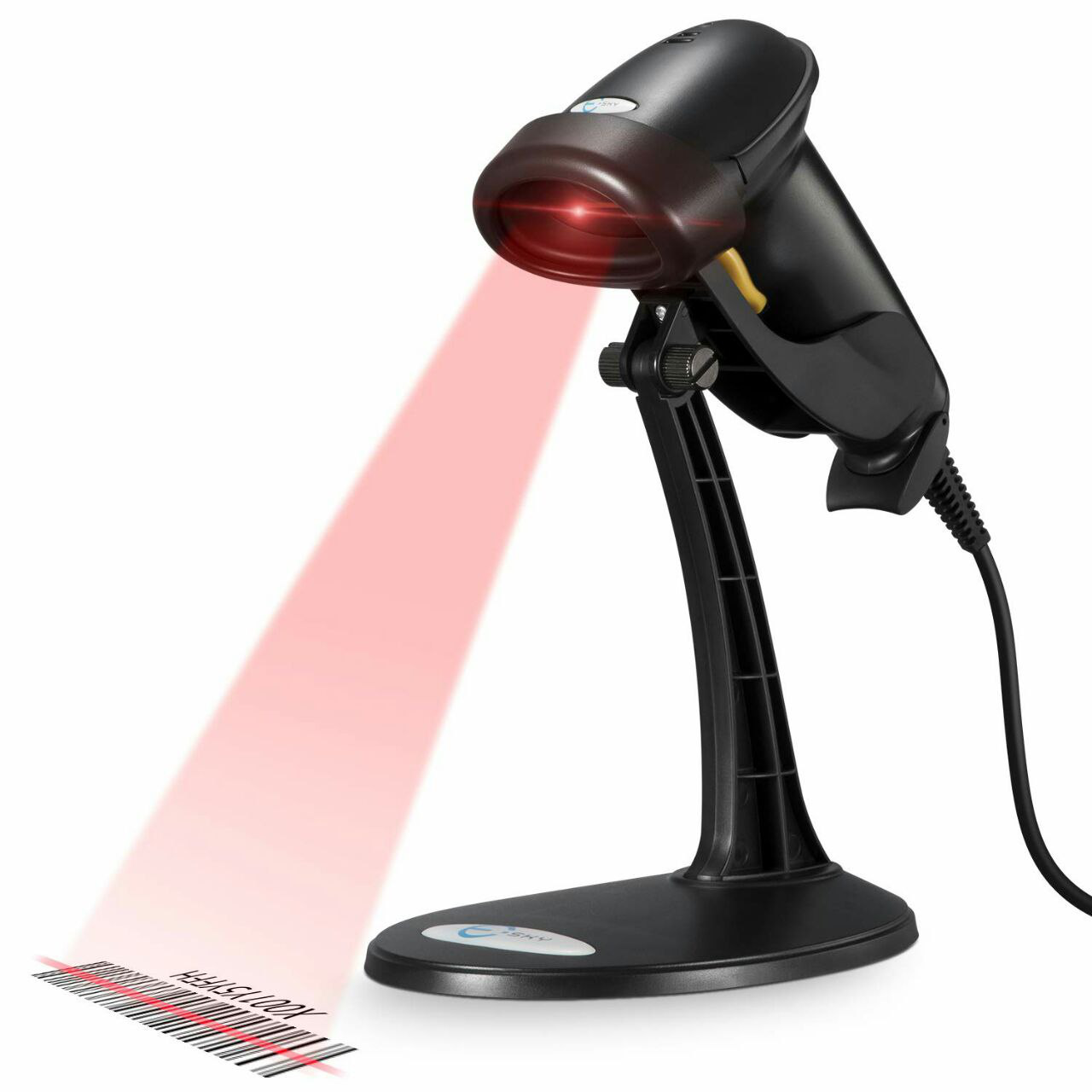 (7) Barcode reader





(8) Graphics tablet
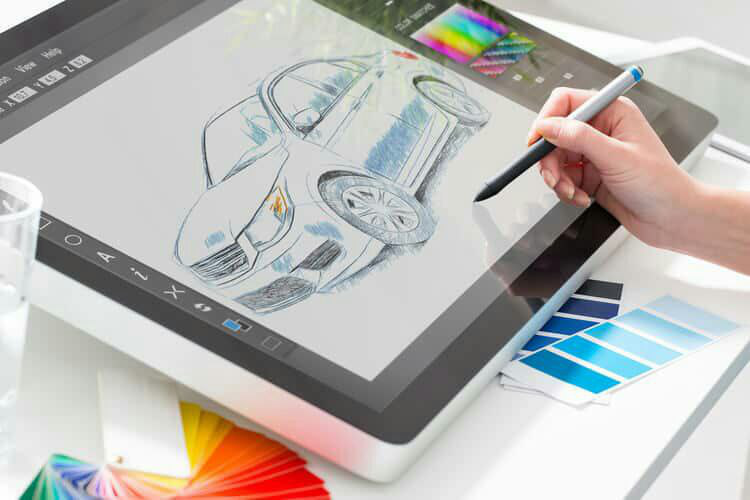 (9) Light pen





(10) Fingerprint reader
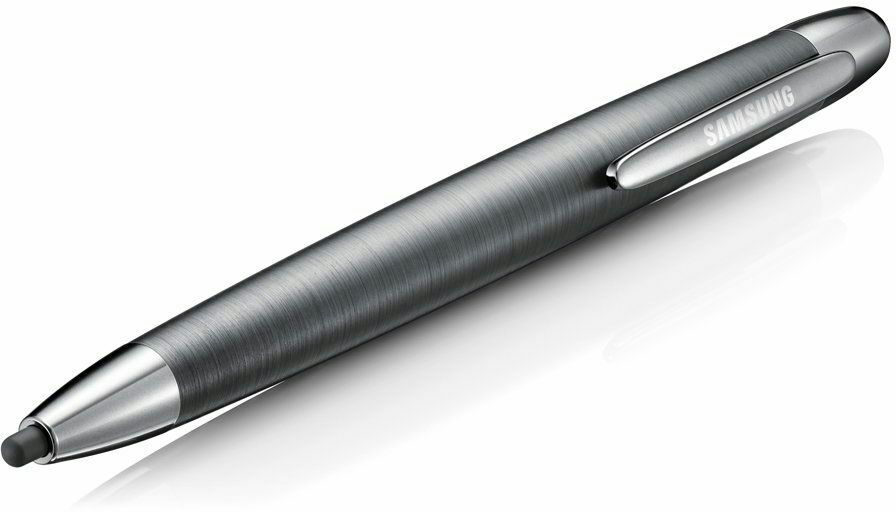 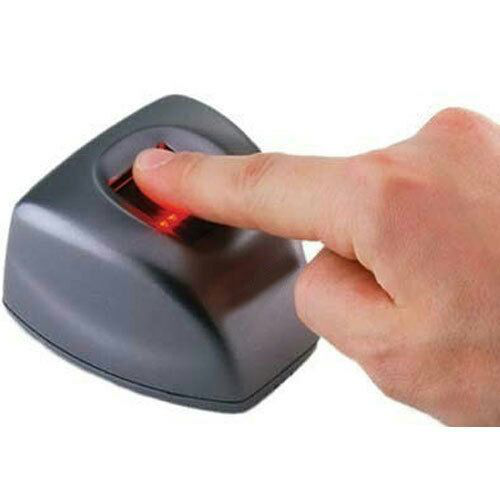 وحدة المعالجة المركزية   Central Processing Unit (CPU)
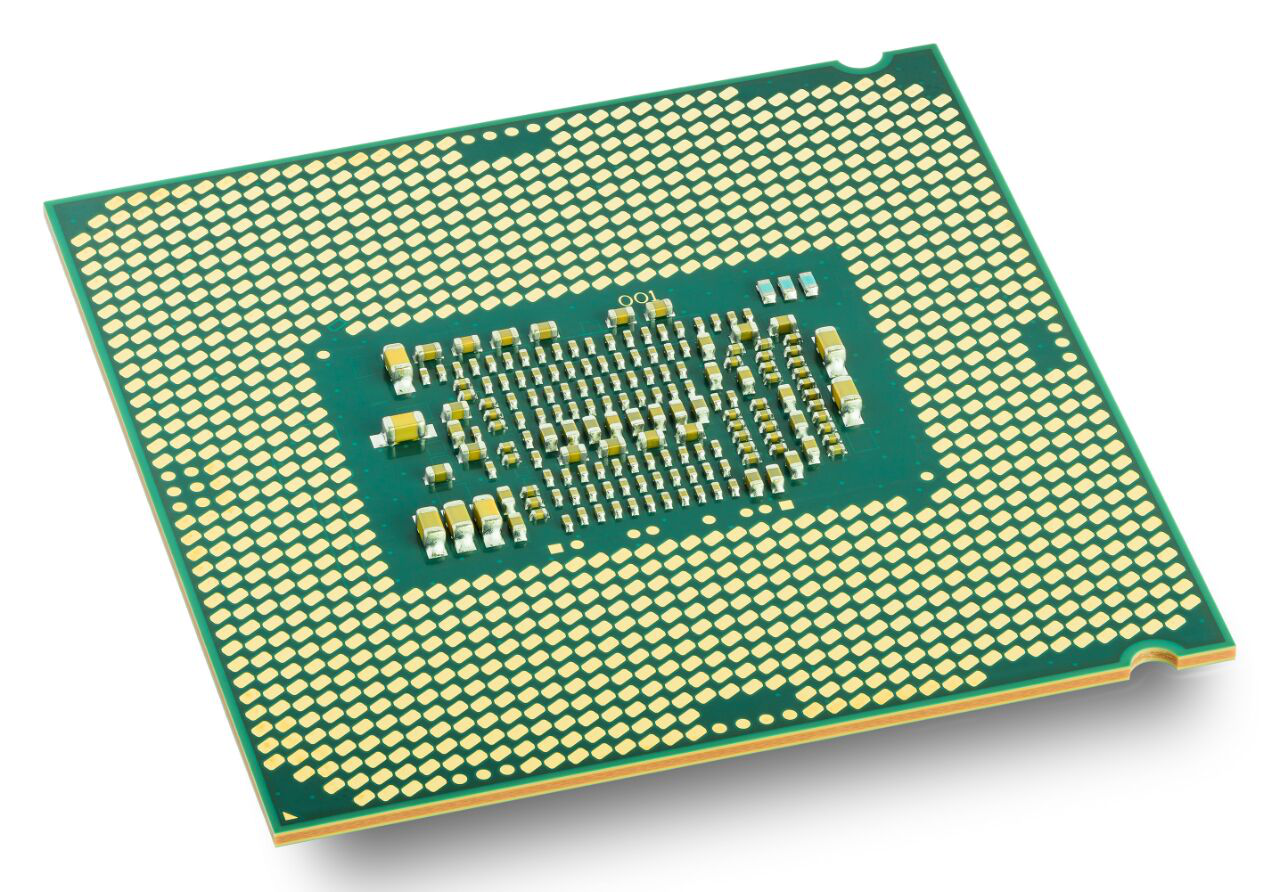 (1) AMD
(2) Intel
(a) Itanium   (b) Celeron  (c) Pentium  (d) Xeon (e) Corei3 , Corei5 , Corei7 , Corei9
وحدات الذاكرة الرئيسية Main Memory
(1) Read Only Memory (ROM)
(a) Programmable Read Only Memory (PROM)
(b) Erasable Programmable Read Only Memory (EPROM)
(c) Electrically Erasable Programmable Read Only Memory (EEPROM)
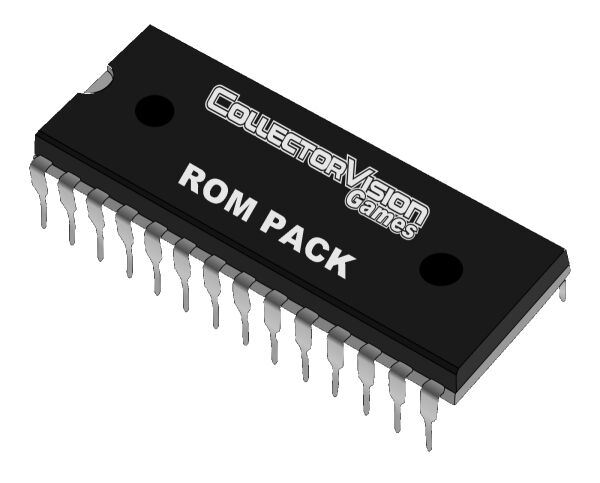 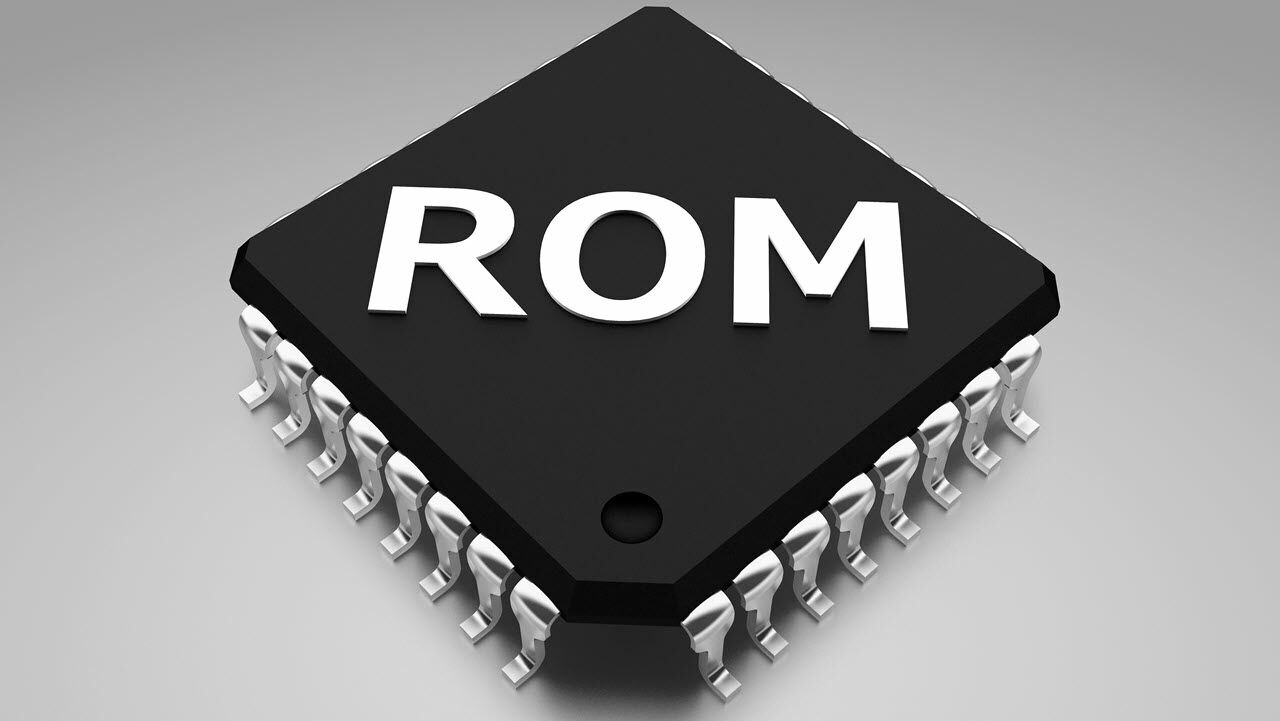 (2) Random Access Memory (RAM)
(a) DRAM
(b) SD-RAM
(c) DRAM+SDRAM
DDR1 , DDR2 , DDR3 , DDR4
(d) SRAM

(3) Cash Memory
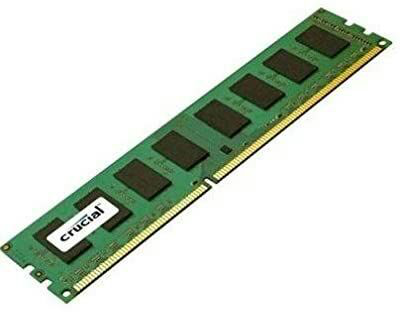 وحدات التخزين الثانوي Secondary Memory
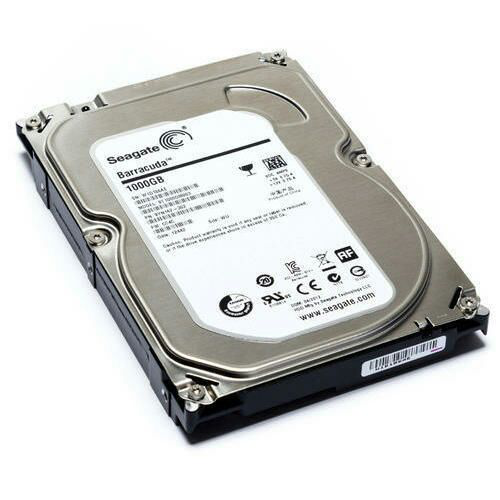 (1) Hard Disk Drive (Fixed Drive)
(a) Hard Disk Drive (HDD)




(b) Solid State Drive (SSD)
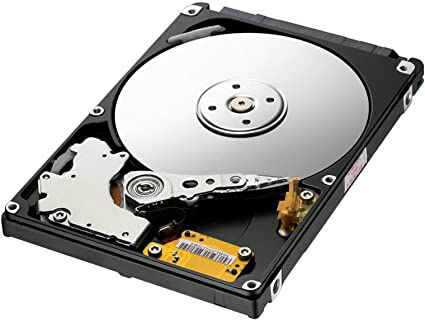 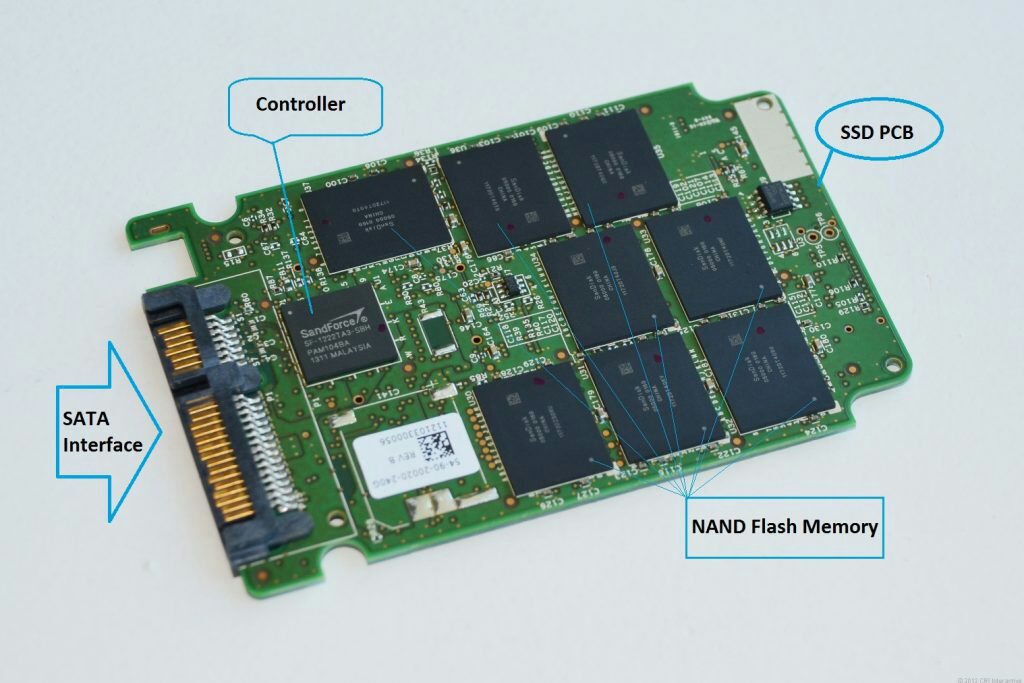 (2) Optical Disk
(a) CD-ROM
(b) CD-Recordable
(c) CD-Rewritable


(3) DVD
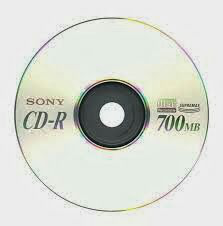 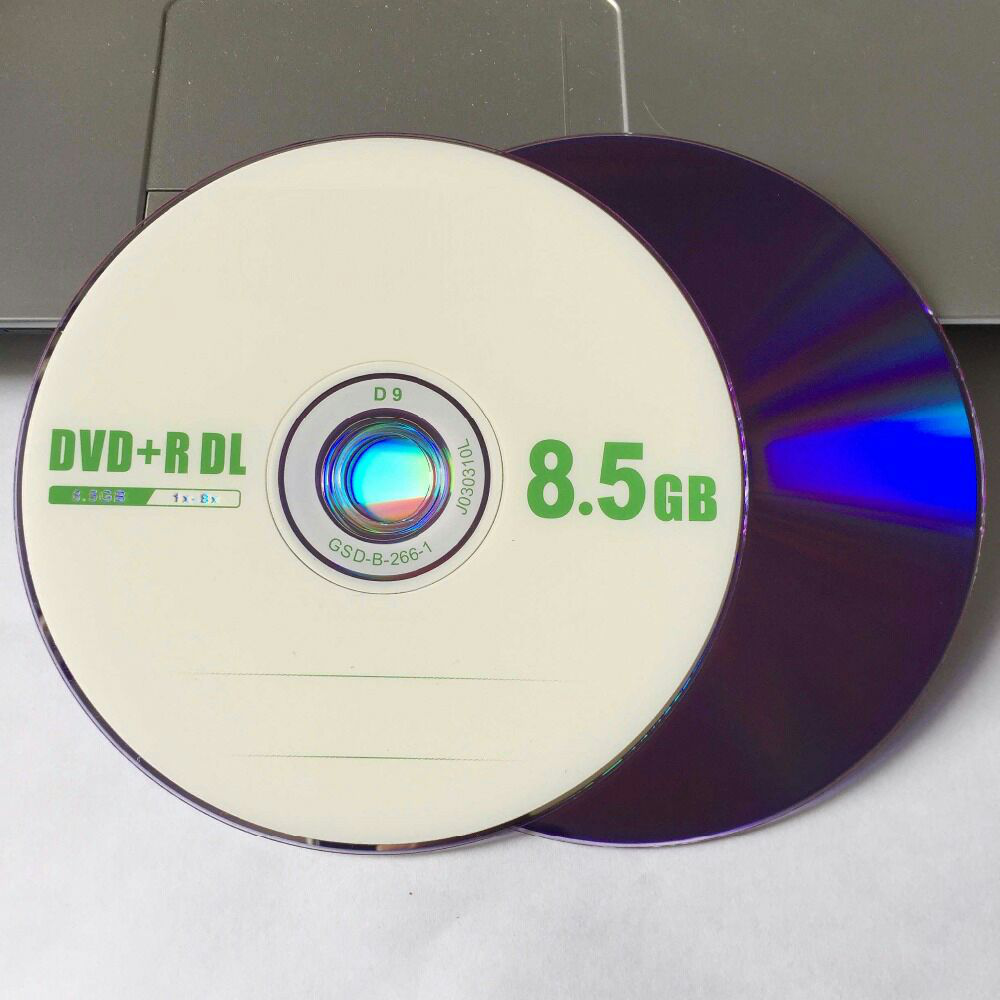 (4) Floppy Disk 


(5) ZIP


(6)Flash Disk
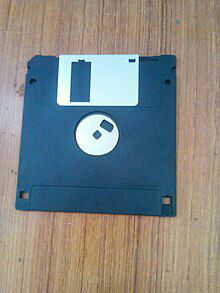 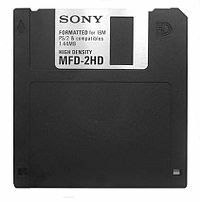 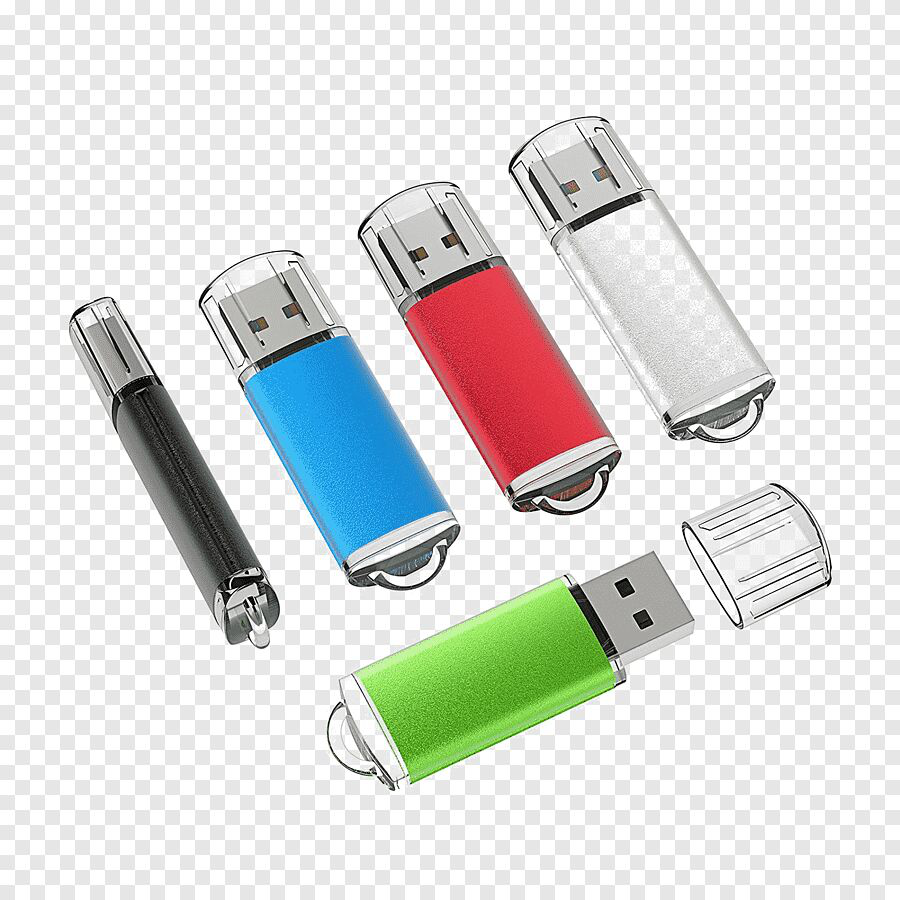 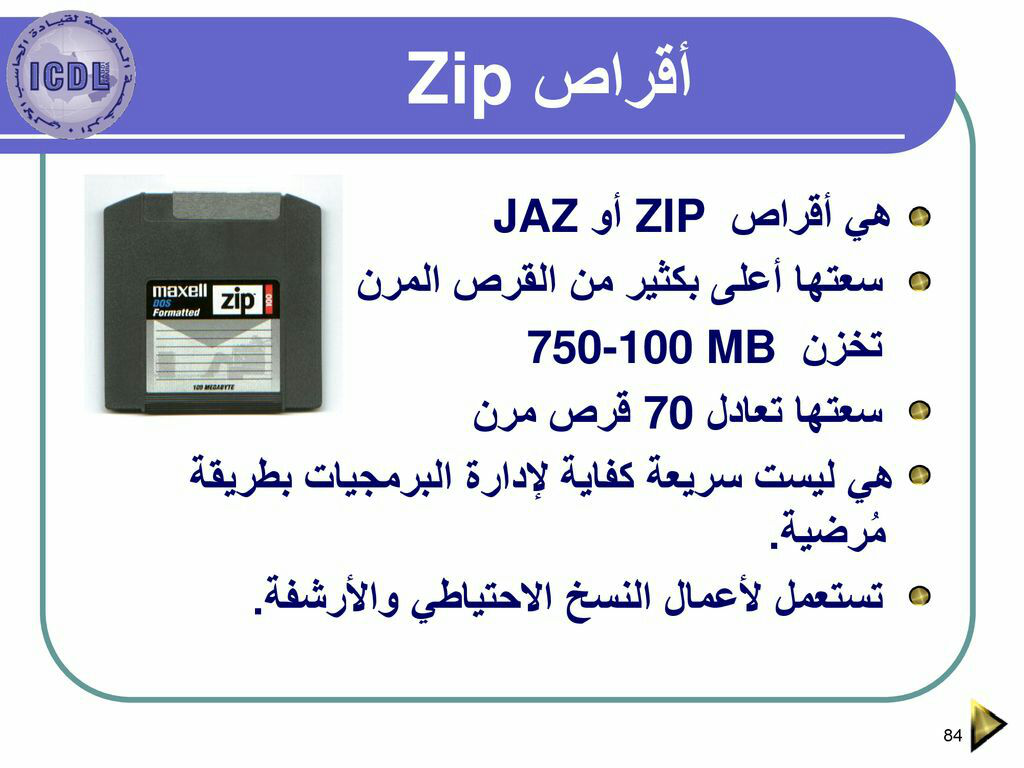 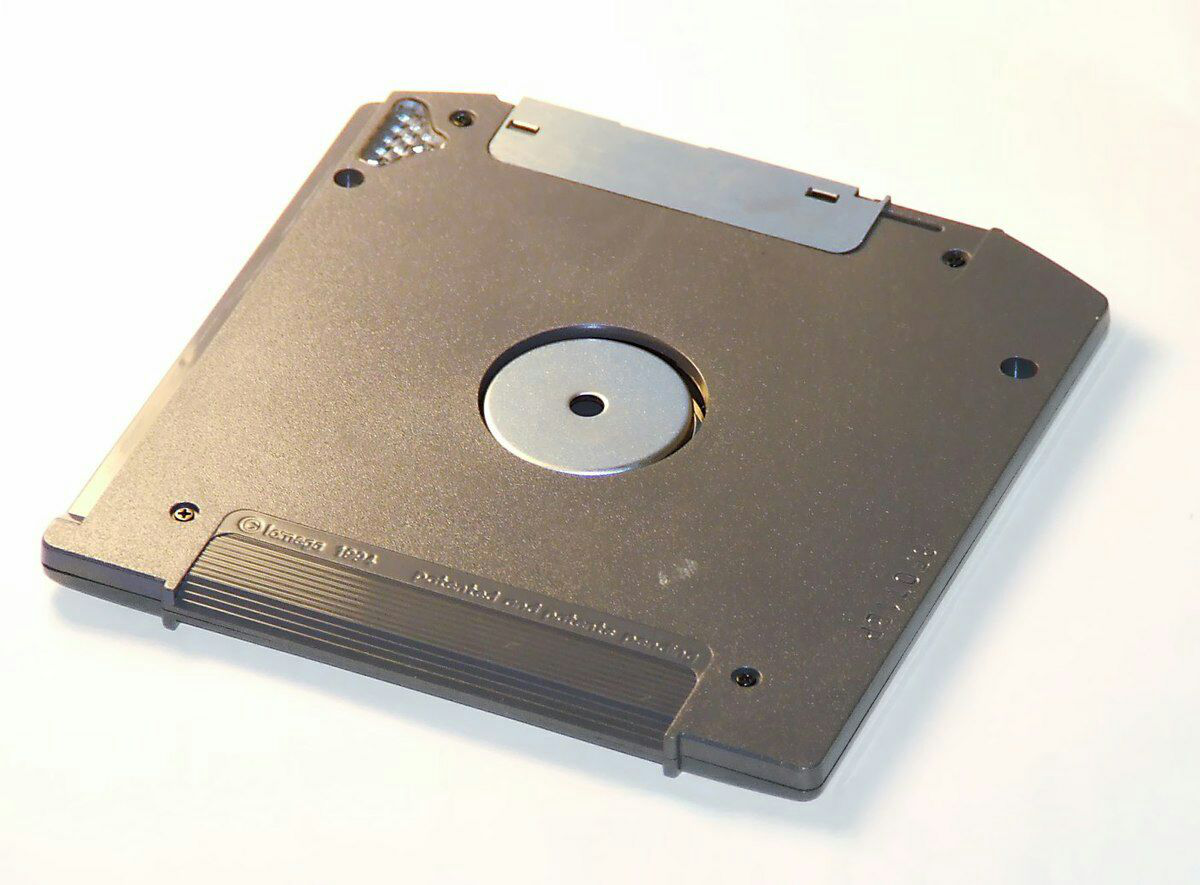 وحدات الإخراج Output Units
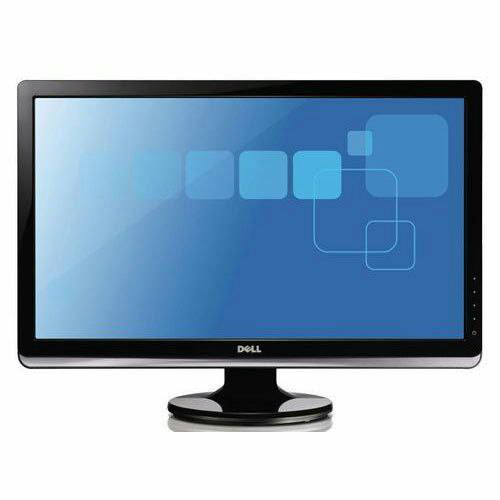 (1) Screen




(2) Printer
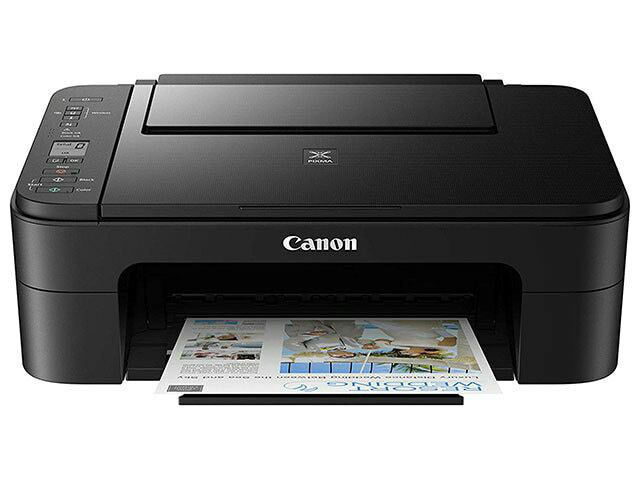 (3) Plotter 




(4) Speaker 
HeadPhone
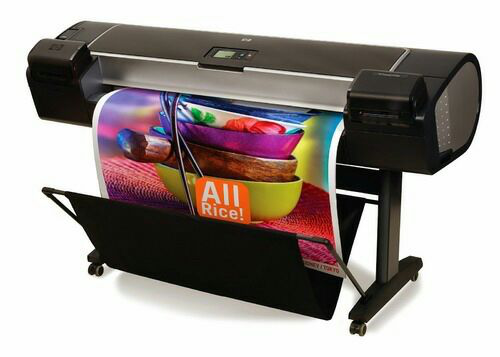 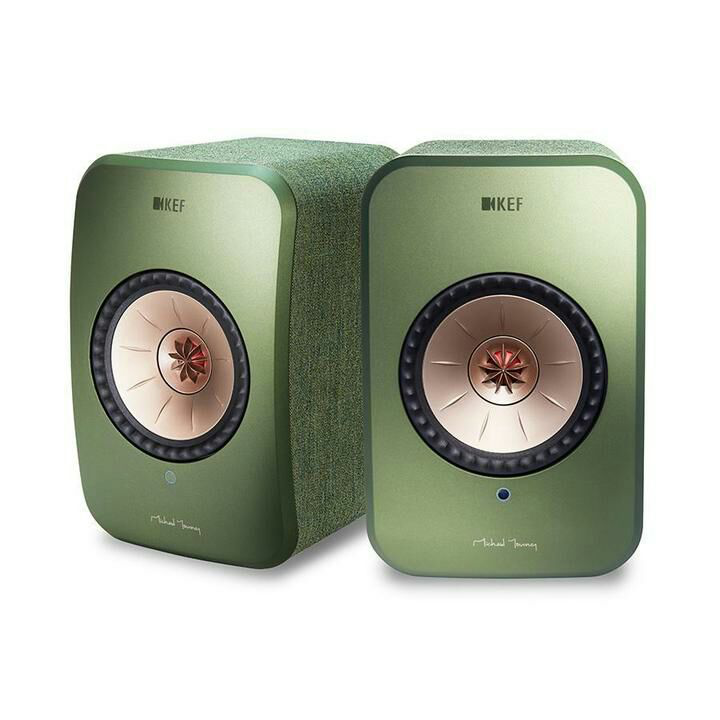 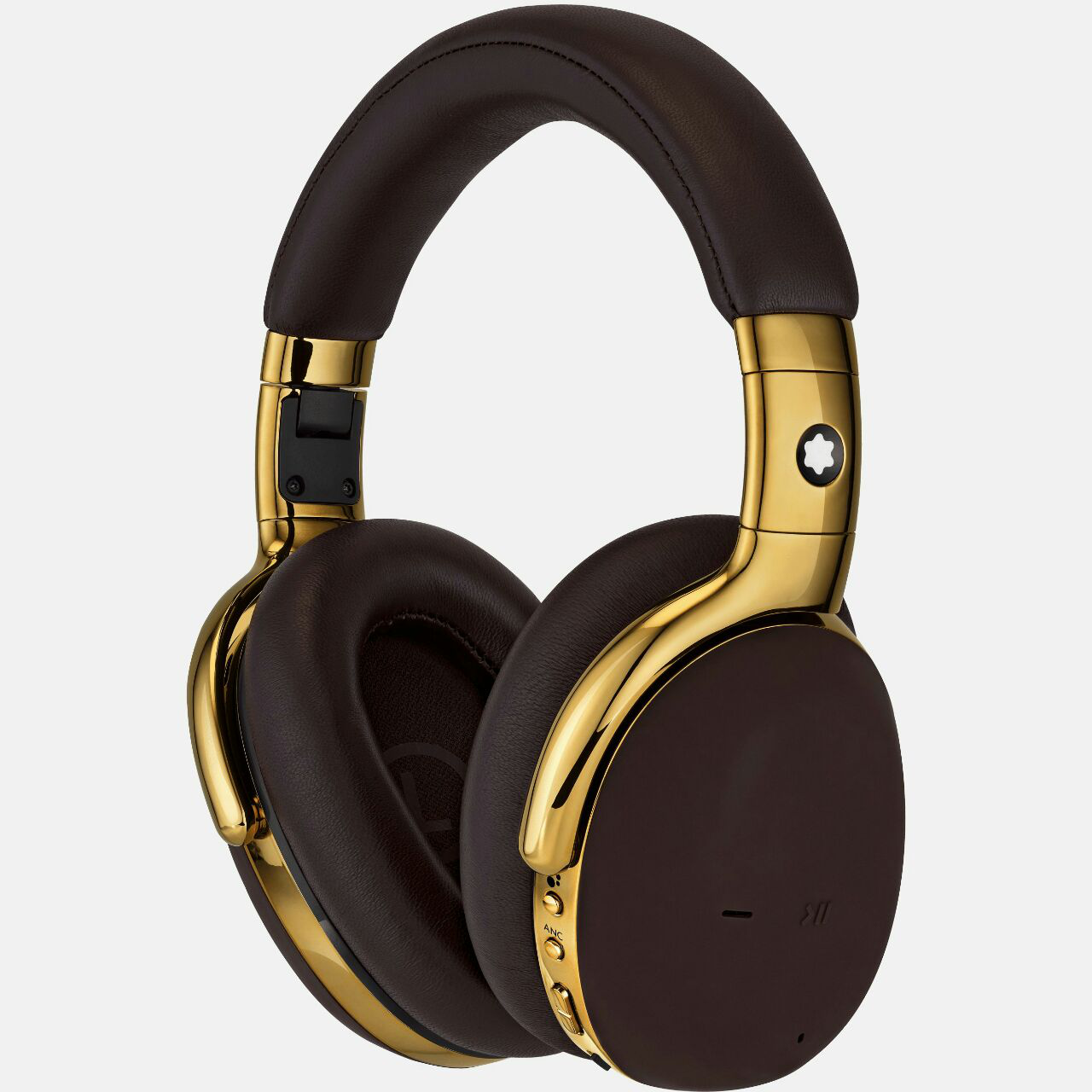